Midterm
Ps-Ks Phase Diagram
2021-10-26
지원재
1. Problem
L
=
(  L00
+
L01 * T  )
+
(  L10
+
L11 * T  )
X
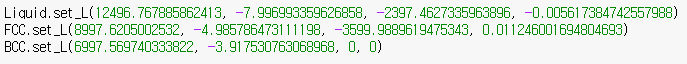 2. Chemical Potential Formulation of Liquid, FCC, BCC
3. Each Phase Equilibrium of Liquid, FCC, BCC
1498K
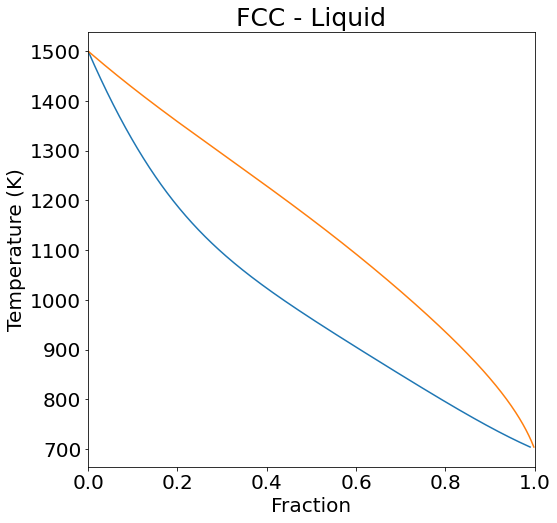 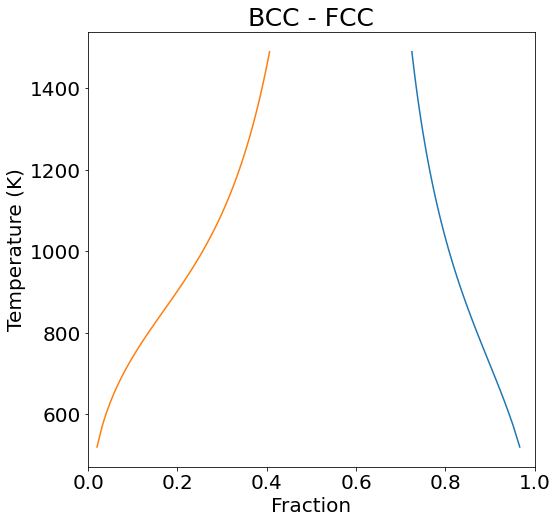 1297K
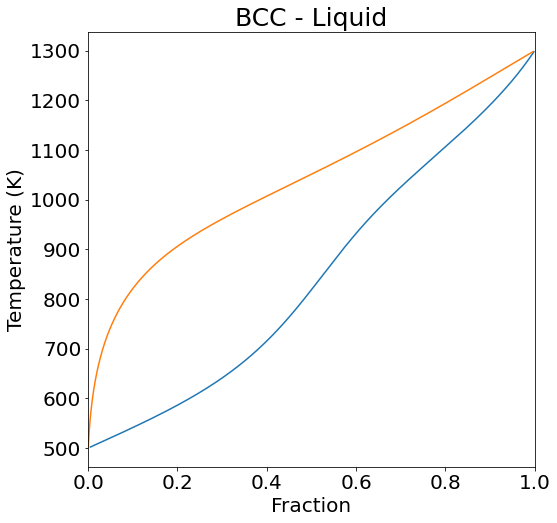 BCC
FCC
Liquid
Liquid
FCC+BCC
Liquid+FCC
Liquid+BCC
FCC
BCC
703K
504K
3. Each Phase Equilibrium of Liquid, FCC, BCC
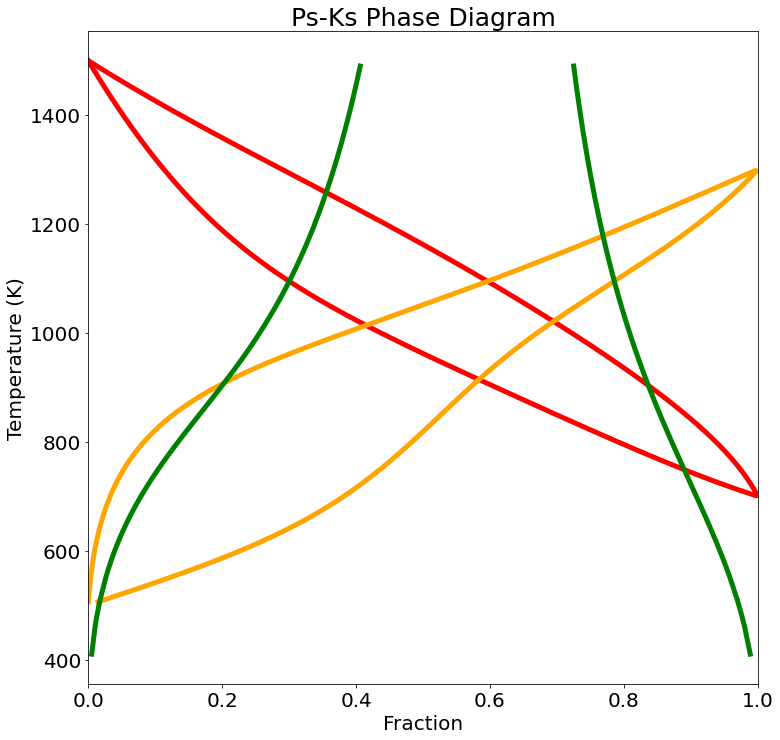 4. Eutectic Point
[Eutectic Point Formation]
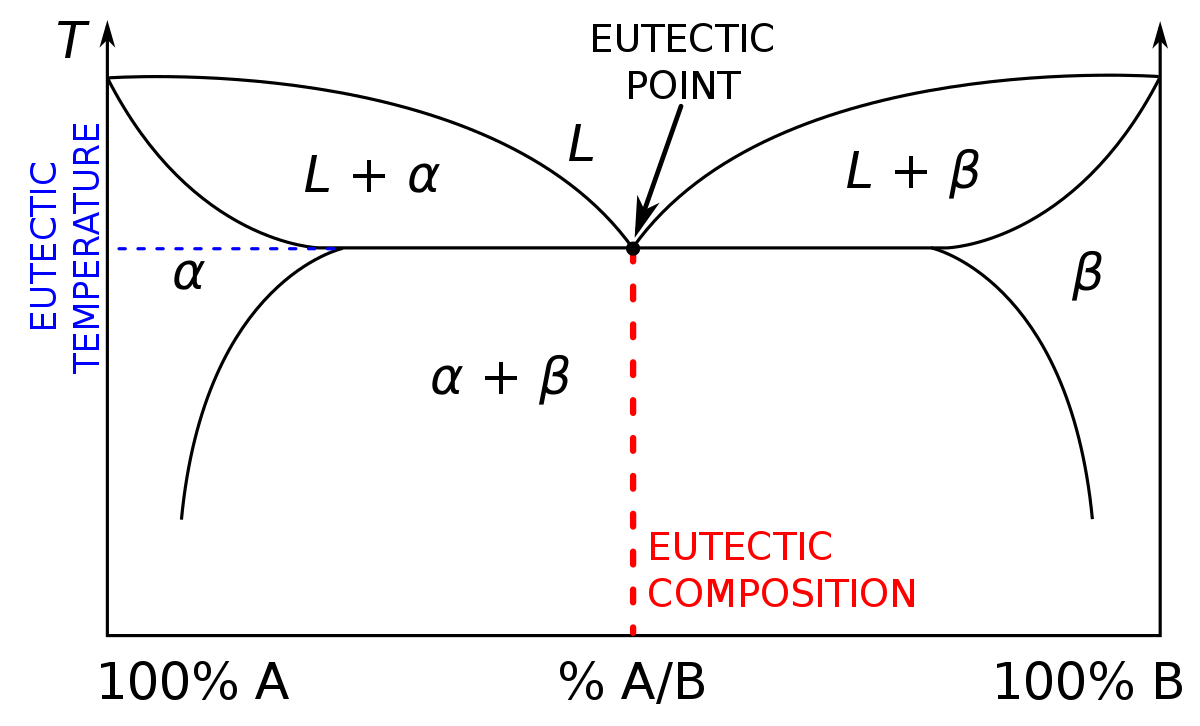 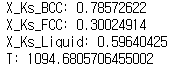 
5. Phase Diagram Result
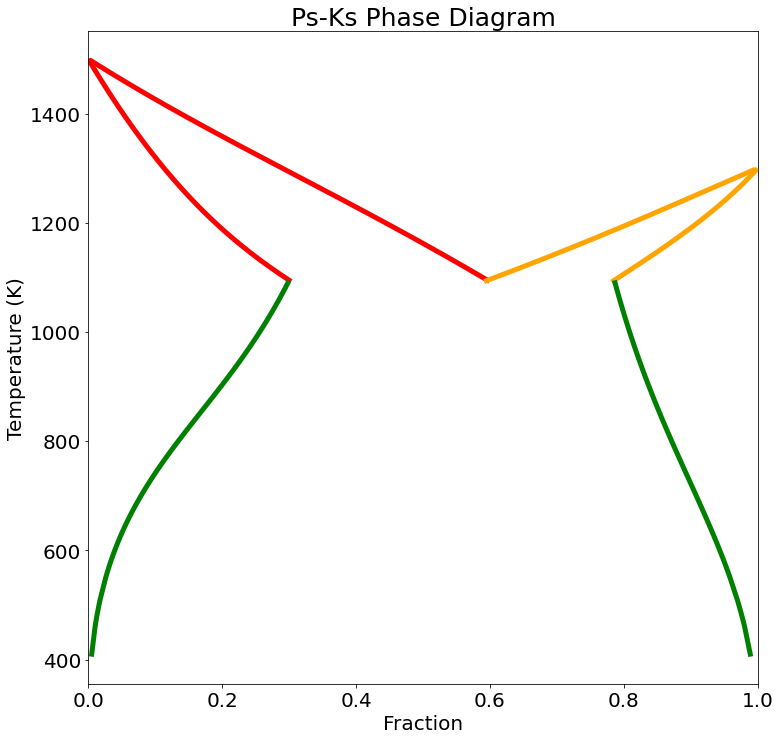 Liquid
Liquid+FCC
Liquid+BCC
1095K
BCC
FCC
FCC+BCC
Thank You